Разред: IX
Предмет: Основи информатике
Тема:Израда веб сајта
Креирање почетне странице, додавање и уклањање страница
Microsoft Office Publisher
Microsoft Office Publisher је програм који садржи једноставне алате, разноврсне стилове, графичке елементе и шаблоне за израду разних публикација као и интернет страница
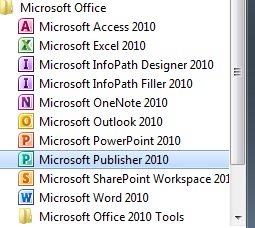 МS Publisher покрећемо: 
Start>Programs>MS Office>MS Publisher
Зависно од верзије програмског пакета MS Office постоје неке разлике у креирању Интернет страница.
За потребе ове презентације користим верзију MS Publisher 2007
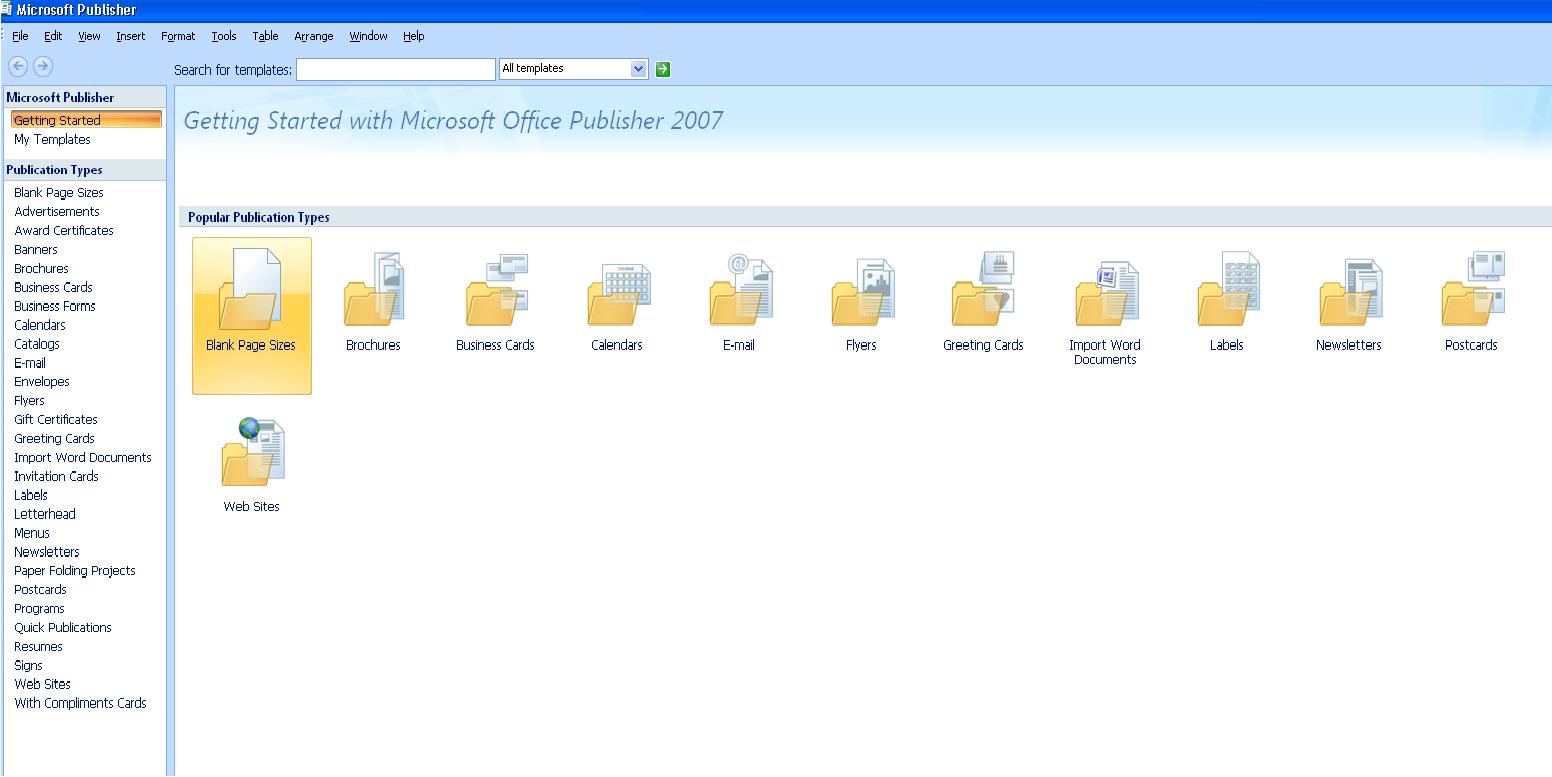 Изглед почетног екрана
Из менија File biramo novo (New). У отвореном менију изаберемо 
тип публикације: Web Sites 1
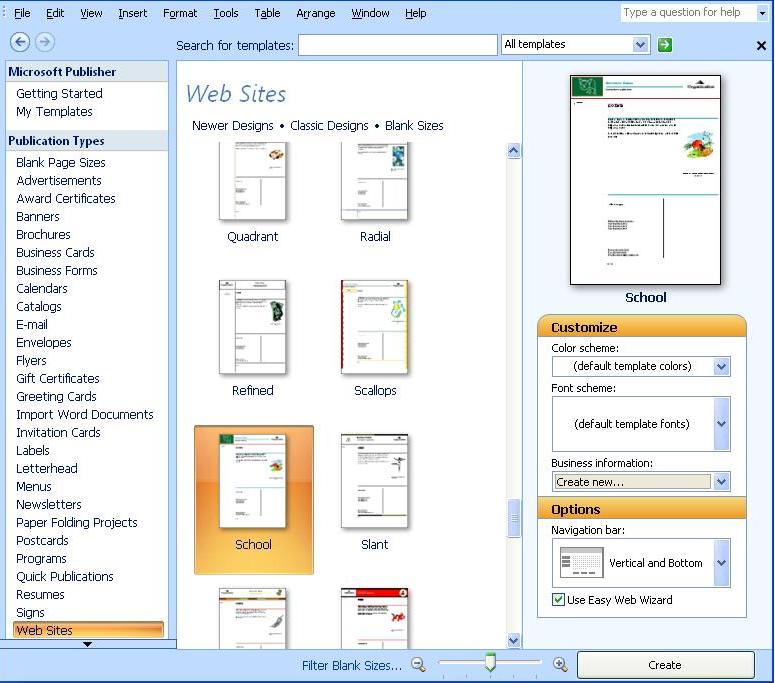 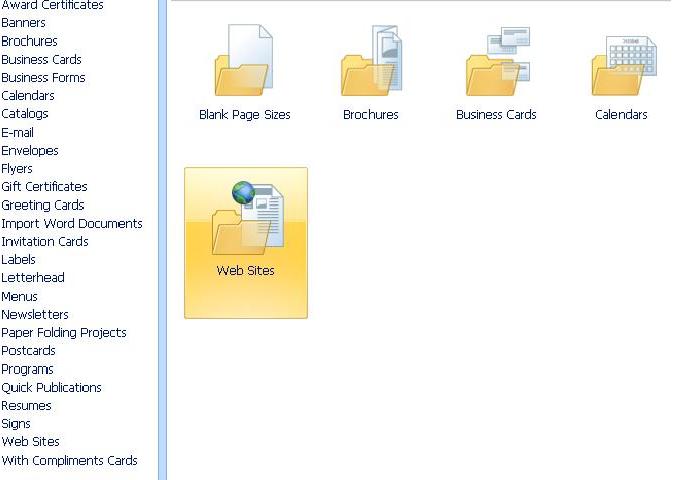 3
1
2
4
Од понуђених шаблона
изаберемо један, нпр. школа (School) 2, подесимо параметре 
(Customize) 3 и потврдимо избор наредбом креирај (Create) 4.
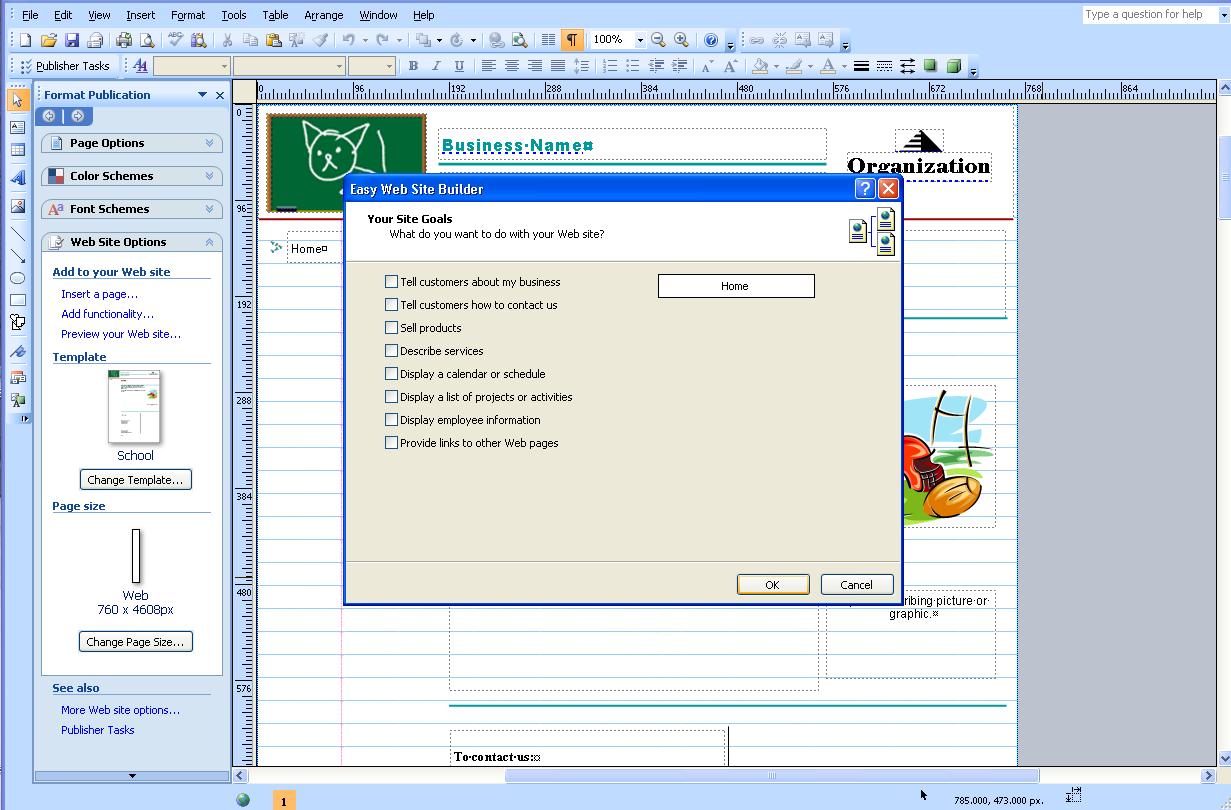 Отвара се нови прозор 
радне површине и на 
њему нови прозор за 
означавање страница 
које ће бити повезане са
страницом Home 1
1
2
Потврдимо избор на ОК-2 и прелазимо на прозор радне површине
сајта сачињен од текстуалних оквира
Изглед програмског прозора
4
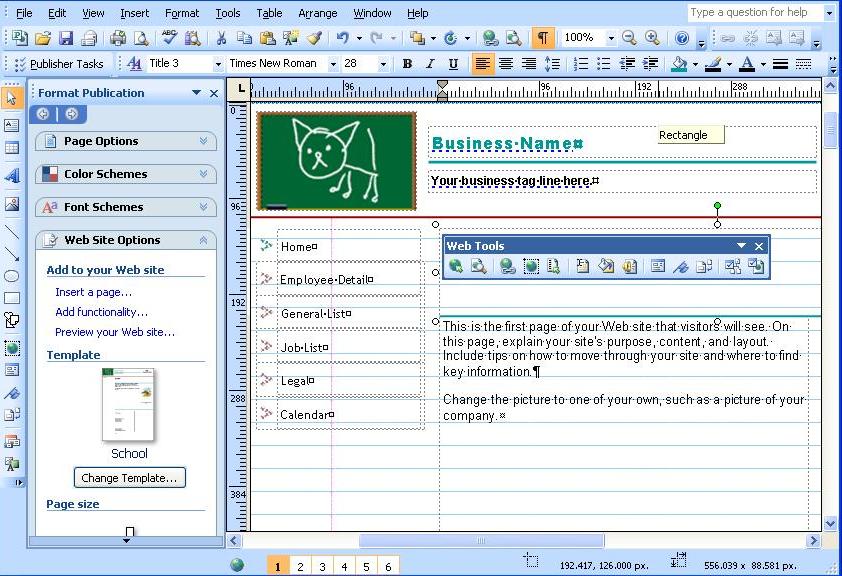 1. Хоризонтални и 
   вертикални лењири
1
2. Радна површина (Page)
3. Статусна трака са 
    бројем страница сајта
1
4. Трака са алатима 
    (Ribbon)
2
3
Додавање и уклањање страница
Често је потребно додати још страница сајту.
Поступак додавања нових страница је следећи.
Отворимо палету Insert>Page и 
бирамо између понуђених страница.
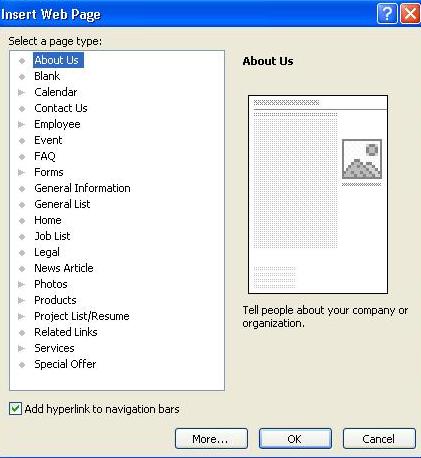 Пребацивањем између 
бројева -1 приступамо доданим 
страницама, а десним кликом 
миша из падајуће листе 
можемо изабрати: уметање,
брисање, помијерање, промјена
имена основне странице
2
Свака додана страница се 
такође појави и у простору 
за управљање страницама 2
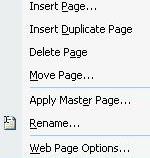 1
Задаћа
Одговорите на питања у уџбенику на страни 66.